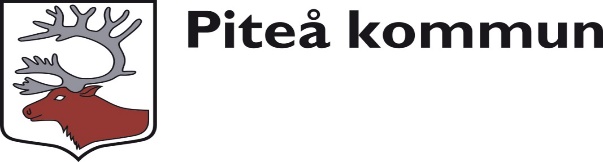 2021
Våld i nära relationer
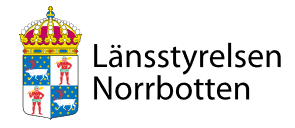 [Speaker Notes: Tack för att jag får komma och berätta om det projekt jag har lett från september 2020 fram till sista september detta år. Om det är så att ni vill veta mer om Våld och hur man påverkas av det så kan jag rekommendera att bjuda in någon av mina medarbetare från våld i nära, de är proffs på det.]
Vanligaste definitionen av våld:
”Våld är varje handling riktad mot en annan person, som genom att denna handling skadar, smärta, skrämmer eller kränker, får denna person att göra något mot sin vilja eller avstå från något som den vill”.Myntat av psykologen Per Isdal. (Meningen med våld, 2001).
[Speaker Notes: Som vi ser innehåller Våld många olika områden! Det är långt ifrån endast det fysiska våldet som ingår i begreppet Våld.]
Våld i nära relationerVåld i nära relationer innebär att våldet utförs av en närstående. Närstående är en person som en människa har en nära relation till och som människan litar på. De kan vara make, maka, sambo, pojkvän eller flickvän, föräldrar, syskon, barn eller andra släktingar.Personer med funktionsnedsättning, barn och äldre kan också bli utsatta för våld av personer som ska ge vård, stöd och service.Både män och kvinnor blir utsatta för våld i nära relationer, men det är mer vanligt med att kvinnor utsätts. Oftast är den som utövar våldet en man (Socialstyrelsen, 2011).
Fysiskt våld Exempel på fysiskt våld är knytnävsslag, örfilar, knivstick eller slag med andra föremål. Personen som utför våldet kan även sparka och ta stryptag. Det finns även de som river, biter, drar i håret, bränner, skakar eller knuffar. Att hålla fast någon hårt är också det fysiskt våld. 
Psykiskt våld Psykiskt våld handlar om hot, tvång, trakasserier, elaka ord och att säga något som trycker ner, förminskar eller gör den andre löjlig. Den utsatte kan också bli kontrollerad och socialt isolerad.
Sexuellt våld Sexuellt våld kan innebära olika former av sexuellt påtvingade handlingar såsom att tvinga den utsatte att ha samlag utan samtycke eller utstå sexuella trakasserier. Det kan även vara att någon tar i eller smeker den utsatte på ett sexuellt sätt i en vårdsituation, mot dennes vilja.
Olika definitioner av våld:
Ekonomiskt våld Ekonomiskt våld kan vara att någon tar kontrollen över den utsattes ekonomi och vägra låta personen se eller förstå vad som händer med pengarna. Man kan utnyttja den utsattes namn för köp eller lån som man själv inte kan ta och sedan inte hjälpa till med återbetalning. 
Försummelse Försummelse kan vara att den utsatte inte får hjälp med mat, medicin eller hygien som personen behöver. Den utsatte kan till exempel inte få hjälp att komma upp ur sängen. Det kan även vara att få för lite, för mycket eller felaktig medicin eller att inte få hjälp att inte få träffa läkare. 
Funktionshinderrelaterat våld Med funktionshinderrelaterat våld menas handlingar som utnyttjar själva funktions­nedsättningen hos den våldsutsatta och försvårar en redan utsatt situation. Våldsutövaren kan exempelvis flytta undan rollatorn eller ta ut batterierna ur hörapparaten så att personen inte kan använda sina hjälpmedel. En annan del av det funktionshindersrelaterade våldet är när personal är de som utsätter en vårdtagare/brukare för våldet. Våldet finns på grund av att den utsatte får vård
Materiellt våld Förövaren kan utöva materiellt våld som kan innebära förstörelse eller stöld av den utsattes personliga ägodelar, saker i hemmet, värdesaker med mera.
Olika definitioner av våld:
.
HedersvåldOrsaken till hedersrelaterat våld har att göra med föreställningar om oskuld och kyskhet, att man ska vara ren. Det handlar även om att flickors och kvinnors faktiska eller påstådda beteende påverkar familjens rykte och anseende. En flicka eller kvinna förväntas vara oskuld när hon gifter sig, och kontrollen av flickors och kvinnors sexualitet är avgörande för hedern. Valet av partner är något som angår och beslutas av familjen eller släkten, inget någon kan besluta om själv. Detta är något som gäller alla, oavsett könsidentitet. Hedersrelaterat våld är ofta planerat och kan både utövas och godkännas kollektivt, exempelvis utövas av den närmaste familjen och vara godkänt och/eller beordrat av släktingar utanför den närmaste kretsen (Socialstyrelsen, 2014).
Passivt våldFöräldrarna kan begränsa sitt barns tillvaro och möjligheter genom att inte skjutsa till kompisar, anmäla sig till aktiviteter, söka LSS-insatser med mera. Våldet kan vara passivt genom att personen inte får sin medicin, inte får gå till sin sysselsättning eller till skolan, inte får hjälp med att gå på toaletten, till exempel.
Prostitution och Människohandel Att handla med människor är en av de allvarligaste formerna av organiserad brottslighet och innebär ett cyniskt utnyttjande av andra människor. Människohandel kränker den drabbades rätt att få bestämma över sitt liv och sin kropp. Ett stort antal människor i världen, främst kvinnor och barn, är utsatta för människohandel varje år och majoriteten av dessa utnyttjas sexuellt.
Olika definitioner av våld:
Gruppen Våld i nära relationer och deras arbete
3 personer
Samtal, Myndighetsutövning, Boende, Samordning, Samtal om våld
3 nya ärenden i veckan
MI och FREDA bedömningsinstrument
Säkerhetsplanering för den som bor tillsammans med förövaren
Råd, Stöd, Tips till personal/den våldsutsatta
Hedersrelaterat våld – Samråd ALLTID med ViNR gruppen
[Speaker Notes: Socialsekreterare/Samordnare, två personer som arbetar med samtal/boendet. Boende – Kollektiv samt Satellit lägenhet. För både Ingång via Mottagningen på Barn och Familjer.]
PROJEKTLOGIK VERKNINGSFULLA INSATSER MOT MÄNS VÅLD MOT KVINNOR
HUVUDMÅL
Knyta ihop strategi och operativt arbete och skapa hållbara, 
stadiga konstruktioner kring arbetet med våld
DELMÅL
3. Arbetat för att alla Bostadsbolagska införa Huskurage
1.Startat upp verksamhet
för att kunna erbjuda stöd till förövare
2. Höjt medvetandet 
kring ämnet hos medborgarna
4. Lagt särskilt fokus på målgruppersom har en samspelande utsatthet
6. Gjort tröskeln till öppna insatser lägre ?
5. Upprättat en långsiktig plan för att nå ut tillmålgrupper med stora behov
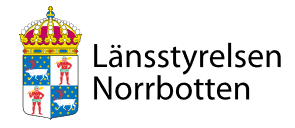 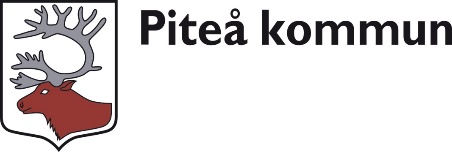 [Speaker Notes: Pengar av Länsstyrelsen i ett år från och med 20-10-01.]
Handlingsplanen kring Våld i nära relationer har uppdaterats och antagits i nämnden. Prostitution och Människohandel finns nu med som en del i denna.
Det stödmaterial som finns att tillgå som stöd för cheferna kring våld på Insidan har uppdaterats i samarbete med Personalkontoret. 
Samarbetet med Apotek och Bibliotek kring Mask 19 fortsätter
Samtliga Socialsekreterare på F-stöd har gått FREDA - utbildningen och är på god väg att införa kortfrågorna vid samtliga nybesök
Tre av våra största hyresvärdar i Piteå:  PiteBo, Rawi och BD har infört Huskurage. BD´s införande av Huskurage har initierats via projektet. 
Samarbete med UNICEF för de som bor på vårt skyddade boende, främst för barnen men även för kvinnorna
Projektet- vad har hänt under året som (snart) gått?
[Speaker Notes: Ettårigt projekt som finansieras av Länsstyrelsen jag tidigare berättat för er om. Det handlar om Verkningsfulla insatser mot mäns våld mot kvinnor. 
Jättebra och superviktigt! FREDA är en standardiserad bedömningsmodell i arbetet mot våld i nära relationer. F-stöd kommer att använda kortfrågorna och hänvisa till ViNR gruppen som sen i sin tur gör Farlighetsbedömning som de sen använder för en säkerhetsplanering för den våldsutsatta. F-stöd är ofta de som möter en våldsutsatt allra första gången, kanske tillsammans med sin förövare. Frågorna kommer att ställas enskilt! Duktiga och uppdaterade i hur man arbetar på ett säkert sätt med de våldsutsatta, mycket bra samarbete med dem! 
Huskurage handlar om civilkurage och om att rädda liv. Om man som granne hör bråk/gråt/att möbler går sönder ska man försöka avbryta och larma polis. Det kan och har räddat många liv! Grundarna heter Nina och Peter Rung och de arbetar båda med jämställdhetsfrågor på heltid. Även hotell och en del byggfirmor har anammat detta, roligt att Piteå också är med på banan. Dela ut boken!
 Engagerad privat inom Unicef och har startat upp och är ansvarig för frivillig gruppen i Piteå. Såg ett stort behov av att träffa någon människa även på helgen, eftersom vi endast har bemanning må-fre dagtid, främst för barnen. Ok från vår kontaktperson. 2 personer ”säkra personer”, lek och aktivitet, men också sällskap för de kvinnor som inte har barn. Ett av huvudmålen för UNICEF är att ALLA barn har rätt till lek och aktivitet. Passade perfekt och är ett fint exempel på hur vi kan samverka med civilsamhället, vilket jag tror kommer att behövas mer i framtiden för att vi ska kunna klara vårt välfärdsuppdrag.]
Politiker och tjänstemän har utbildats 1/6 av Oasens behandlingshem i Våld i nära relationer mot personer med missbruksproblematik – Dubbelt utsatta.
Den 16 – 17/12 kommer allmänhet, tjänstemän och politiker att bjudas in till Föreläsningsställningen ”jag skulle då gå vid första slaget” med tillhörande Workshop
Stadsbiblioteket förser de kvinnor och barn som bor på vårt boende med böcker som de får ta med sig när det lämnar
Hälsocentralerna i Öjebyn/Hortlax har upprättat ett samarbete med Våld i nära gruppen – Tipsar deras patienter om Samtal om våld
En ”tvärgrupp” ÄO, LSS och BoF kommer att upprättas i höst. Kollegialt lärande, kunskapspåfyllning
För er som än inte gått kursen via NCK ”webbkursomvald” – Gör det!
Projektet- vad har hänt under året som (snart) gått?
Behandlingsmetoden: Samtal om våld
Bedömningssamtal samt 15-20 behandlingssessioner
Bygger på Alternativ Till Våld (ATV)
Frivillig insats – krävs inga beslut om insats och det förs heller inga journaler
Krav på partnerkontakt
[Speaker Notes: Fått mycket medial uppmärksamhet och nu senast på IFO´s tematillfälle så berättade behandlarna för övriga kollegor kring insatsen. 5 utbildade behandlare, alla har påbörjat en behandling. Viktigt och jätteroligtLägga skulden där den hör hemma, att bruka våld är alltid en aktiv handling! Ta ansvar för sitt beteende och sina handlingar. 
Kommer dock att ta lång tid innan man vet om personerna som genomgår behandlingen upprätthåller verktygen man får med sig. Om fem år kanske vi kan börja ta ut resultat hur behandlingen fungerat. Kommer förmodligen att bli ett lagkrav inom kort för kommunerna att de SKA erbjuda behandling för våldsutövare. Juli/augusti. Känns skönt att vi redan är på banan då.]
Handböcker till Äldre och LSS målgruppen
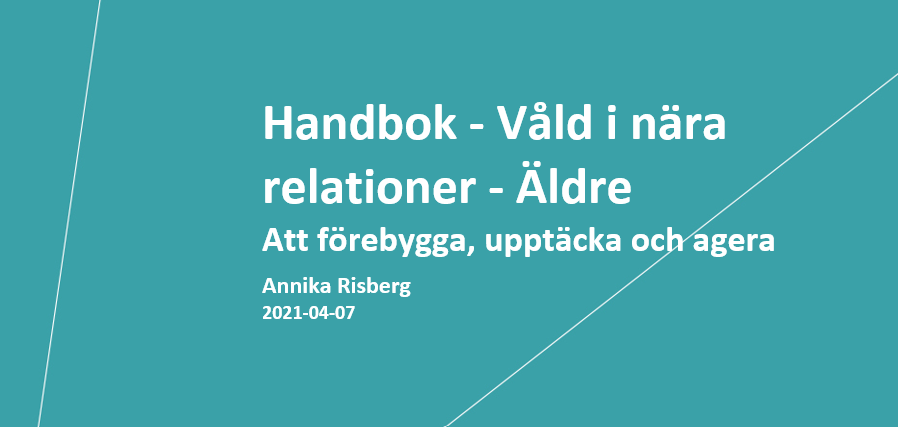 [Speaker Notes: Fick ta del av ett fantastiskt fint arbete som Eskilstuna kommun gjort. Att använda för personal på våra Äldre och LSS boende.Våld förekommer överallt och man är inte skyddad för att man har en diagnos eller är äldre, snarare att man är en dubbelt utsatt grupp som Regeringen vill att vi fokuserar extra på. Många tror att man är fredad för att man är äldre, att det är en homogen grupp, och ”De sista ljuva åren”. Så är det inte! Äldre kvinnor utsätts för lika mycket våld, faktiskt lite mer än yngre kvinnor enligt en studie från ROKS. De utsätts också för att de är just kvinnor. Våldet mot kvinnorna är systematiskt och det är nästan bara kvinnor som utsätts för sexuellt våld. 
Äldre/LSS personer har en mycket större arena än hemmet att bli utsatt för våld på. Förövarna kan vara Företrädare, anhöriga, barn. Personal mm. Svårare att berätta för denna grupp, mycket skam och skuld samt att Äldre kvinnor har vuxit upp under en tid då våldtäkt inom äktenskapet inte räknades som ett brott och då våld i hemmet ansågs vara en privat sak. 
Det dröjde till 1965 innan våldtäkt inom äktenskapet kriminaliserades, och först 1982 började misshandel i hemmet falla under allmänt åtal.]
Rutin – Brott mot brukare
Bakgrund
Brott mot brukare kan till exempel avse stöld av egendom, betalmedel, läkemedel samt fysisk eller psykisk misshandel. Våld kan vara exempelvis fysiskt, psykiskt, sexuellt, ekonomiskt eller försummelse. Rör brottet våld i nära relation - se även ” Handbok - Att förebygga, upptäcka och agera vid våld och övergrepp i nära relationer mot brukare i verksamheter”.
Syfte
Syftet med denna rutin är att ge stöd i hanteringen när en brukare har eller misstänks ha utsatts för brott. 
Tillämpningsområde
Denna rutin gäller samtliga medarbetare i Socialtjänsten.
Ansvarsfördelning 
Chef ansvarar för att rutinen är känd samt efterlevs på enheten.
[Speaker Notes: Detta är något som vi saknat i Piteå. Man kan följa den punktvis, också här för att underlätta så mycket som möjligt! Jag har varit extra tydlig med att man SKA kontakta ViNR gruppen om det rör sig om Hedersrelaterat våld då det skiljer sig väldigt mycket åt jämfört med våld i nära relationer, man kan inte agera på samma sätt. Har varit i kontakt med SAS Madelene för att komma överens om hur jag skulle skriva kring om förövaren är en anhörig/företrädare.]
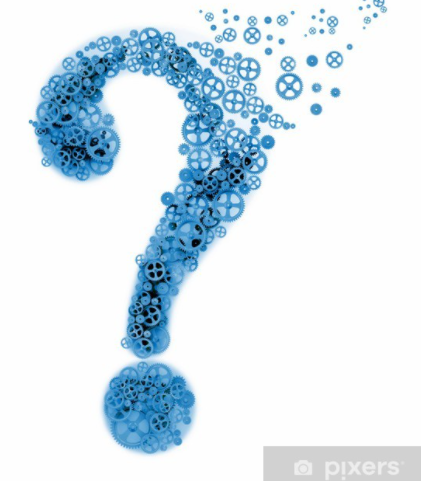 Frågor?
[Speaker Notes: Tack för att jag fick komma och för att ni lyssnat!]